Урок-Презентацияпо алгебре7 класс
учитель      Новикова Л.Б.Вышеславская оошГаврилов-ямский район
Тема урока: «ОДНОЧЛЕНЫ И МНОГОЧЛЕНЫ»
Цели урока:
– обеспечить повторение, обобщение и систематизацию материала темы; создать условия контроля (самоконтроля) усвоения знаний и умений
– способствовать формированию умений применять приёмы: обобщения, сравнения, выделения главного, переноса знаний в новую ситуацию, развитию мышления, речи, внимания и памяти
– содействовать воспитанию интереса к математике, активности, организованности, умения общаться
Слово учителя:
На уроке мы повторим, обобщим, приведём в систему изученный материал
Ваша задача: показать свои знания и умения в процессе тестирования по теории и практике, устных упражнений, задач, разноуровневой самостоятельной работы. Подвести итоги урока поможет оценочный лист
1 (устно) «Вычислительная пауза»
задание: Запишите в виде степени с основанием с. Выполнив задание, расшифруйте название областного центра РФ. Ответы даны в таблице
1)  с4  с2
2)  с8 : с5
3)  (с3)4
4)   с9  с2 
5)   с9  : с4 ; 
6)   (с5)2 ; 
 с7  с3  с ; 
(с2)6  с.
                           Ученики работают в черновиках.
2  Творческое задание на дом. Зашифруйте название любого областного центра. Для этого посмотрите атлас РФ.
2.1.  Слово «алгебра» произошло от слова «ал-джабра», взятого из названия книги узбекского математика, астронома и географа Мухамеда ал-Хорезми «Краткая книга об исчислениях ал- джабры и ва-л-мукабалы»
Выполнив цепочку вычислений, вы узнаете, какое из «исчислений»( «ал-джабра» или «ал-мукабала») означает  «приведение подобных членов»:



13 – «ал-джабра»            7 – «ал-мукабала»
3
5
-13
8
7
-11
15
29
-10
12
4
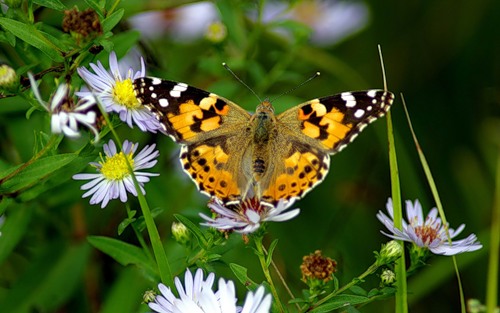  Релаксация 
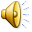 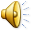 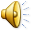 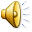 Теоретический тест  «Одночлены и многочлены»
Верно ли утверждение, определение, свойство?
Одночленом называют сумму числовых и буквенных множителей
Множители, записанные с помощью чисел, нчисловыми
Буквенные множители – это множители, обозначенные цифрами
азываются Буквенный множитель одночлена, записанного в стандартном виде, называют коэффициентом одночлена
Чтобы записать одночлен в стандартном виде, надо перемножить все числовые множители и записать произведение на первом месте, а частное степеней с одинаковыми основаниями записать в виде степени
одночлены, которые отличаются друг от друга только коэффициентами, называются подобными членами
Алгебраическая сумма нескольких одночленов называется многочленом
В результате умножения многочлена на многочлен получается многочлен
Чтобы привести подобные члены, надо сложить коэффициенты и разделить на общий буквенный множитель
Чтобы раскрыть скобки, перед которыми стоит знак «+», скобки надо опустить, сохранить знак каждого члена, который был заключён в скобки
Когда раскрываем скобки, перед которыми стоит знак « - », скобки опускаем и знаки членов, которые были заключены в скобки, изменяем на противоположные 
В результате умножения многочлена на одночлен получается одночлен
Теоретический тест  «Одночлены и многочлены»
Верно ли утверждение, определение, свойство?
Одночленом называют сумму числовых и буквенных множителей
5)Чтобы записать одночлен в стандартном виде, надо перемножить все числовые множители и записать произведение на первом месте, а частное степеней с одинаковыми основаниями записать в виде степени
11)Чтобы раскрыть скобки, перед которыми стоит знак «+», скобки надо опустить, сохранить знак каждого члена, который был заключён в скобки
2)Множители, записанные с помощью чисел, называются числовыми
4)Буквенный множитель одночлена, записанного в стандартном виде, называют коэффициентом одночлена
8)В результате умножения многочлена на одночлен получается одночлен
6)одночлены, которые отличаются друг от друга только коэффициентами, называются подобными членами
7)Алгебраическая сумма нескольких одночленов называется многочленом
9)В результате умножения многочлена на многочлен получается многочлен
10)Чтобы привести подобные члены, надо сложить коэффициенты и разделить на общий буквенный множитель
3)Буквенные множители – это множители, обозначенные цифрами
12)Когда раскрываем скобки, перед которыми стоит знак « - », скобки опускаем и знаки членов, которые были заключены в скобки, изменяем на противоположные
ПРАКТИЧЕСКИЙ ТЕСТ 
«ДЕЙСТВИЯ  НАД 
ОДНОЧЛЕНАМИ И МНОГОЧЛЕНАМИ»
2.  Какие из выражений не являются многочленами?
1) 3a + b                     2) 7a2+ b + 3 ;         3) 7a2b 3
А) 1и 2                  Б) 3                      В) 2 и 3
1.  Среди следующих членов укажите подобные
1) 9ac;          2) -17;                3) 9xy;            4) –17ac
А) 1 и 3                   Б) 1 и 3, 2 и 4              В) 1 и 4
4. Упростите, раскрыв скобки: 11+(7a – 11)
А) 22+7a ; Б) 7a;  В) –7a+ 22
5. Упростите: 9a – (3 – 5a)
А) 14a - 3;  Б) 4a + 3 ;  В) 4a - 3
7. Выполните умножение: 3a2(7 – a)
А) 21a2 – 3a2;    Б) 21a2 – 3a3;   В) –21a3
6. Выполните умножение: 5(a + 1)
А) 5a + 1;     Б) 5a;   В) 5a + 5
3. Запишите многочлен  a3 a5 – 3aaa – + 7a2  в стандартном виде
А) a8 – 9a3 + 7a2;  Б) a15 – a3 + 7a2;  В) a8 – a3 + 7a2
 Физкультминутка 
РАЗНОУРОВНЕВЫЙ ТЕСТ
 «Действия над одночленами и многочленами»
Вариант1
Вариант2
ВАРИАНТ  1
Среди следующих одночленов укажите подобные:
1) 3xy;          2) 3ab;      3) –7xy;          4) –7.
А) 1и 2 ;   Б) 1 и 3; В) 1 и 2, 3 и 4.
2.Какие из выражений являются многочленами?
1) 5x + y3;    2) 5xy;  3) 5 + x + y3.
А) 3;     Б) 2;    В) 1 и 3.
3.Упростите выражение (a2  a3)3
А) a8;    Б) a18;    В) a15  .
4.Приведите многочлен 4xxx 2 – 6x5 + x3x4  к стандартному виду
А) 4x3 2 – 6x5 + x7;   Б) 8x3 – 6x5 + x12;      В) x7 – 6x5 + 8x3 .
5.Упростите: (9a – 2b) – ( 5a – 3b)
А) 4a + 5b;    Б) 4a + b;    В) 9ab.
6.В виде какого многочлена можно записать выражение 2a(a2 + a + 1)
А) 2a3 + a + 1;    Б) 2a3 + 2a2 + 2a;   В) 2a3 + 2a2 + 2.
7.Выполните умножение: (2x – 3)(1 – 2x)
А) 4x2 + 8x - 3;    Б) – 4x2 + 8x + 3;      В) – 4x2 + 8x – 3.
Ответы к тесту
далее
ВАРИАНТ 2
Среди следующих одночленов укажите подобные: 
1) 5xy;       2) – 9;      3) 5ac;        4) – 9xy.
А) 1 и 3;     Б) 1 и 3; 2 и 4;       В) 1 и 4.
2.Какие из выражений являются многочленами?
1) 4 + 3y – y2 ;     2) (x + y)(x – y);       3) 7 – x;          (a + c)2.
А) 2 и 3;      Б) 1 и 3;      В) 1, 3 и 4
3.Упростите выражение a3(3a3)2
А) 9a8;       Б) 6a9;             В) 9a9
4.Приведите многочлен  6aaaa1,5 + 0,4a3 5 – a6a3      к стандартному виду
А) 9a4 + 2a3 – a18 ;         Б) – a9 + 9a4 + 20a3 ;        В) – a9 + 9a4 + 2a3.
5.Упростите: (7x –3y) – (8y – 6x)
А) x – 11y;      Б) 13x – 11y;      В) x + 5y
6.В виде какого многочлена можно записать выражение    x4(2x5 + x3 – 3)
А) 2x9 + x7 – 3x4;      Б) 2x9 + x7 – x4;            В) 2x9 + x3 – 3
7.Выполните умножение: (x + 4)(x2 – 4x + 16)
А) x3 + 64 ;      Б) x3 – 8x2 + 32x + 64;      В) x3 + 32x + 64
ОтветыОтветы к разноуровневому тесту к тесту
далее
Упростите выражения и расставив их в порядке убывания значений, вы узнаете фамилию русского математика, основателя Петербургской математической школы.
 Итоги урока 
24-28 баллов-отлично
19-23 балла-хорошо
14-18баллов-удовлетворительно
Менее 14 баллов-неудовлетворительно
«БУКВОГРАД»
Перед вами плакат с буквами:
Выполняя задания 1 – 7, вычеркните буквы, соответствующие ответам.
Задание. Упростите:
а4  а3 ; 2)  (а5)3 ;  3)а11 : а6 ;   4)а8  а;   5)  (а2 )3  а5;   6)   а6 а5  : а10;     7) а9  а4  а.
 ШИФР:  А – а7  ; В – а15 ;  Г – а ;  И – а30 ; К – а9  ; М – а14 ; Н – а13 ; О – а12 ; Р – а11  ; С – а5  ;
 Т – а8 ; Ч – а3  .
отлично
Рефлексия 
Я оцениваю свою работу 
на уроке как …

Я  (не)доволен уроком, потому что
Ответы к разноуровневому тесту